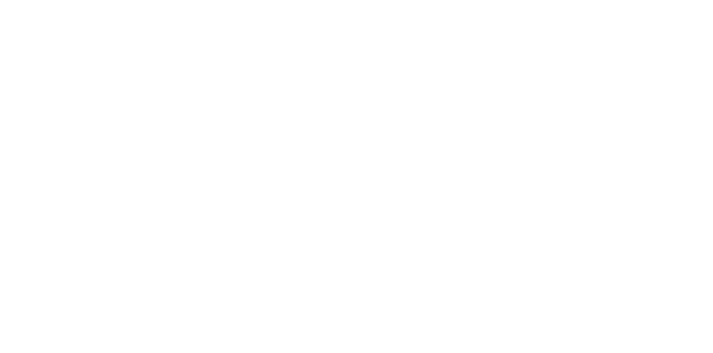 WHARTON RESEARCH DATA SERVICES
Using WRDS Insiders
Summary
Coverage
Compares favorably over same sample to 2iQ and Thomson Reuters
Matching problems & data issues
Transactions
Insider trading & executive compensation
Miscellaneous trades and footnotes
Indirect holdings
Symmetric trading
Form 5 prior to SOX, Form 4 after
Ecosystem
Rule 10b5-1
Blackout periods & firm trading policies
Power of Attorney signatories
2
Wharton Research Data Services
1
Issues in the Coverage of WRDS Insiders
2
Issues with Transactions in Insider Trading
3
Issues in the Ecosystem of Insider Trading
3
Wharton Research Data Services
Coverage
Coverage more comprehensive than Thomson-Reuters and 2IQ Insider Trading products
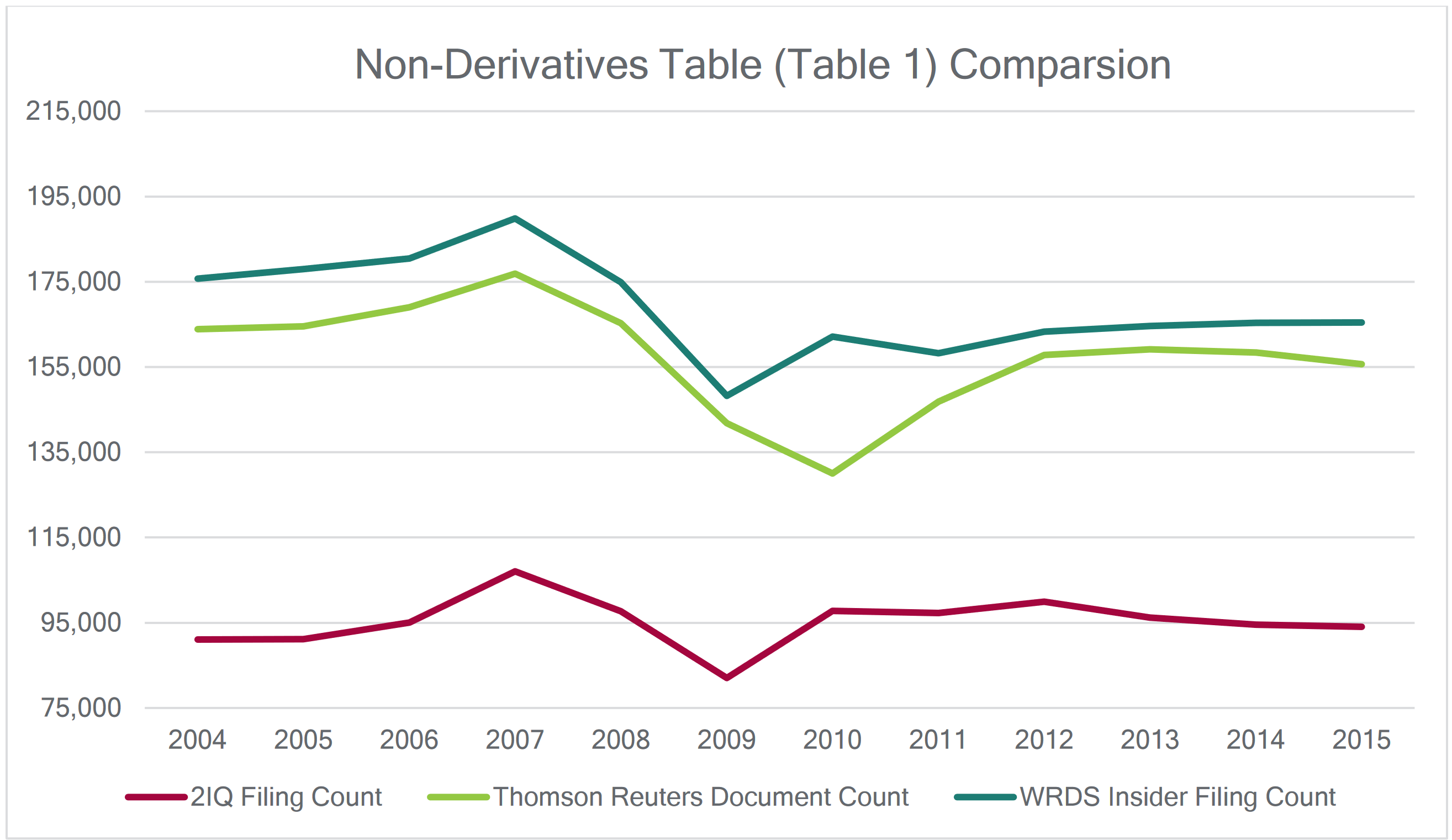 4
Wharton Research Data Services
Coverage
Matching trades more difficult
Dates do not align with SEC filings
Prices and shares are adjusted in TR data
Still inaccurate (Yermack, 2009)
Date overlap with Thomson
Date overlap with 2iQ
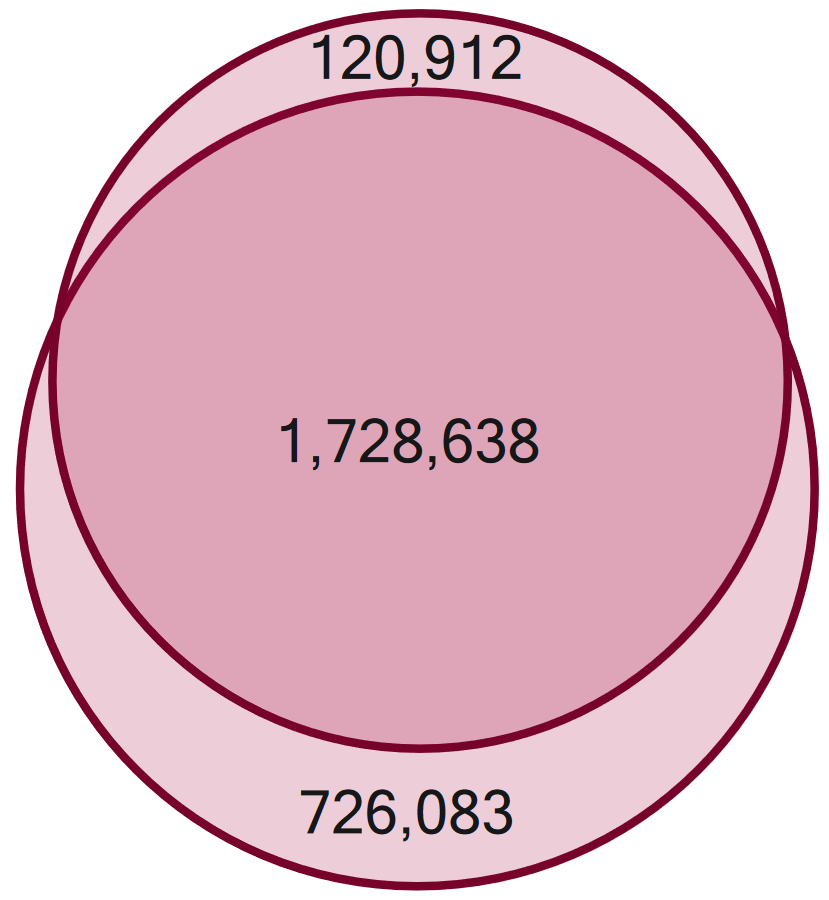 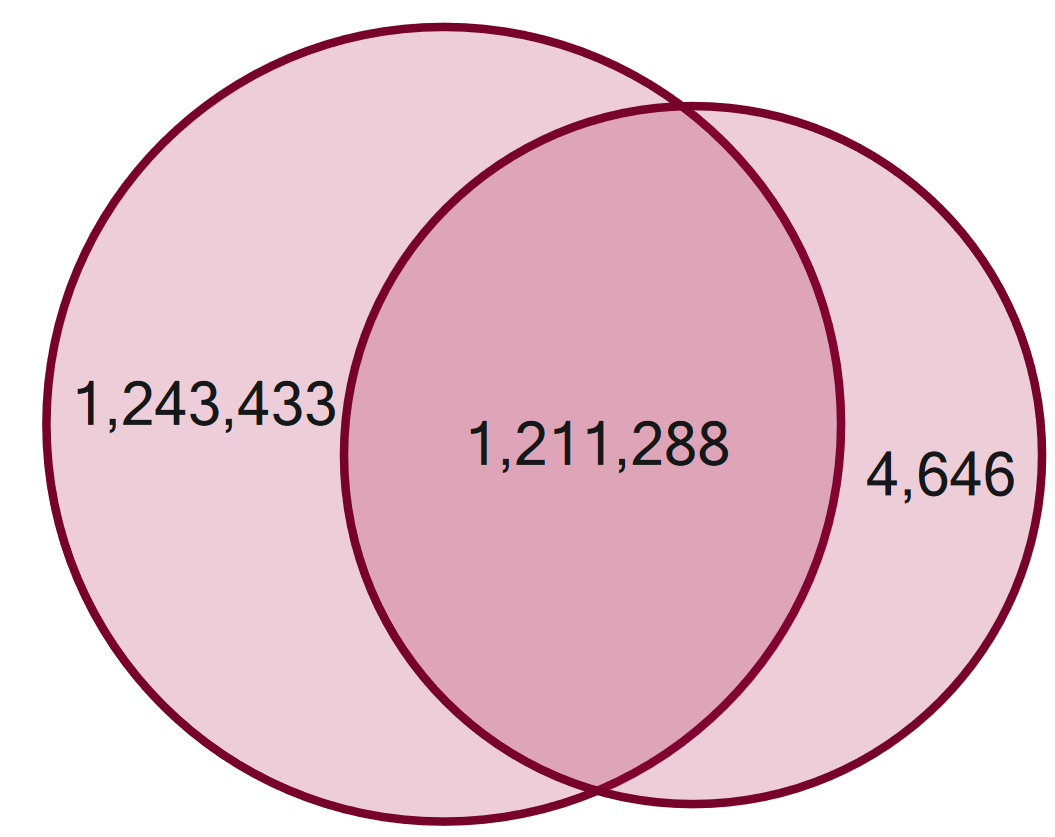 5
Wharton Research Data Services
1
Issues in the Coverage of WRDS Insiders
2
Issues with Transactions in Insider Trading
3
Issues in the Ecosystem of Insider Trading
6
Wharton Research Data Services
Transactions
Insider trading & executive compensation
Equity and options portion of compensation risen from ~55% in 2006 to ~70% in 2018 (ExecuComp)
7
Wharton Research Data Services
Transactions
Miscellaneous trades and footnotes
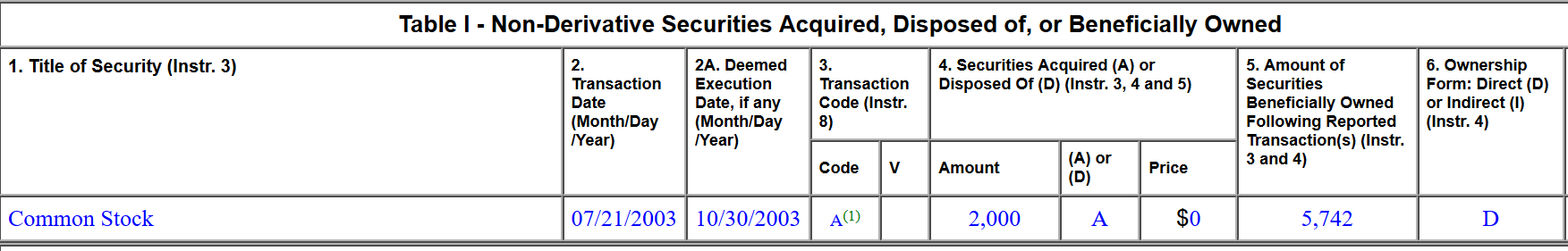 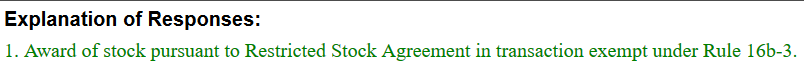 8
Wharton Research Data Services
Transactions
Indirect holdings
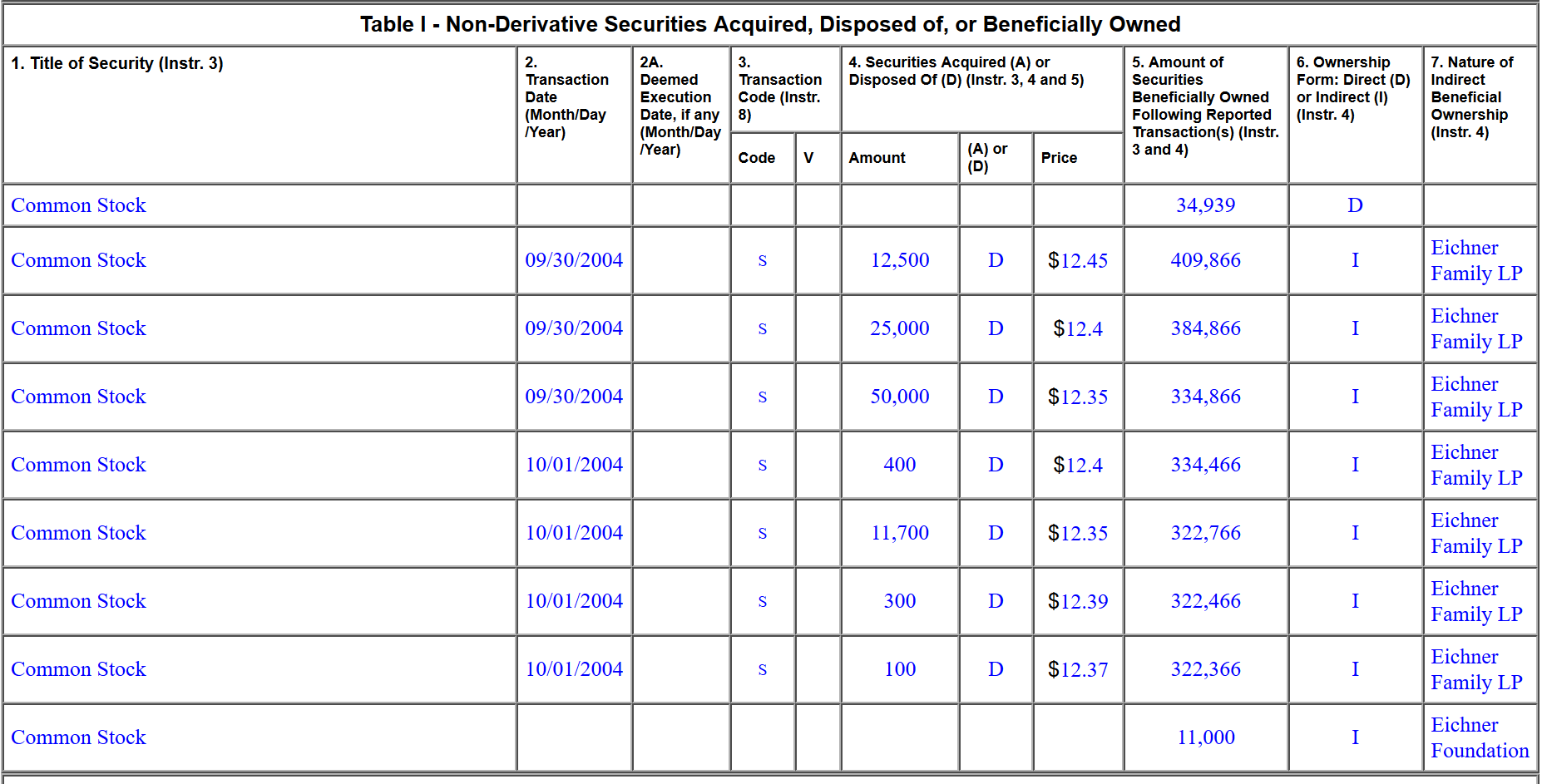 9
Wharton Research Data Services
Transactions
Symmetric trading
Form 5 prior to SOX, Form 4 post-SOX
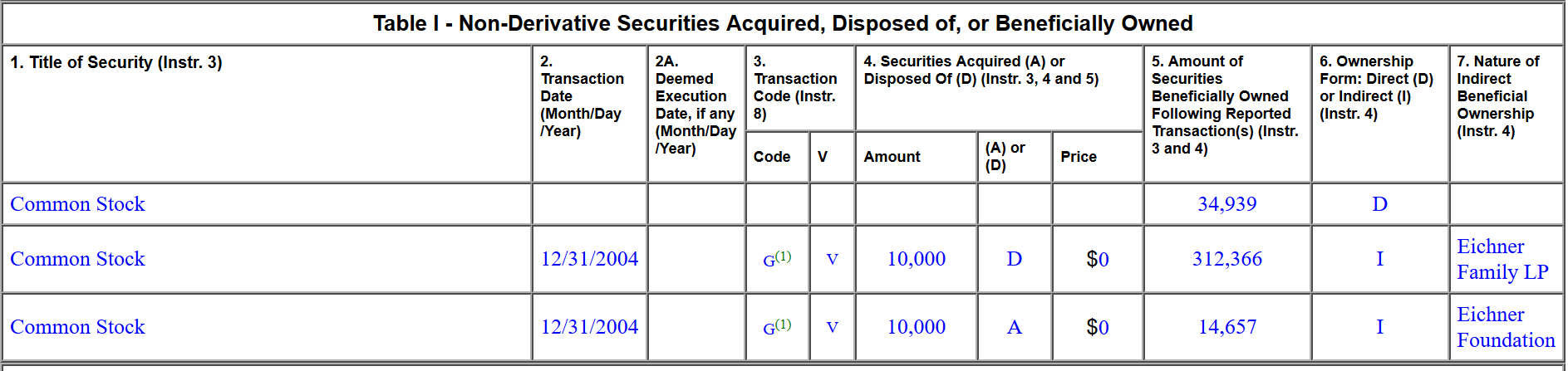 10
Wharton Research Data Services
1
Issues in the Coverage of WRDS Insiders
2
Issues with Transactions in Insider Trading
3
Issues in the Ecosystem of Insider Trading
11
Wharton Research Data Services
Ecosystem
Rule 10b5-1
Insider trading plan
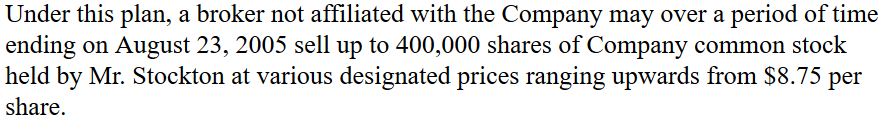 12
Wharton Research Data Services
Ecosystem
Firm Trading Policies

Blackout periods


Exceptions

Special blackout periods
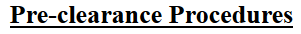 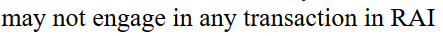 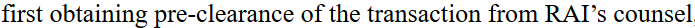 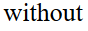 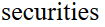 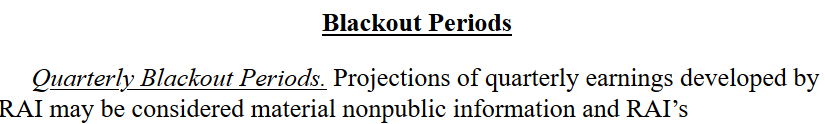 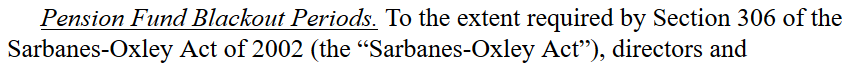 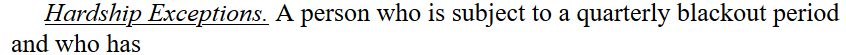 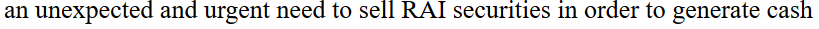 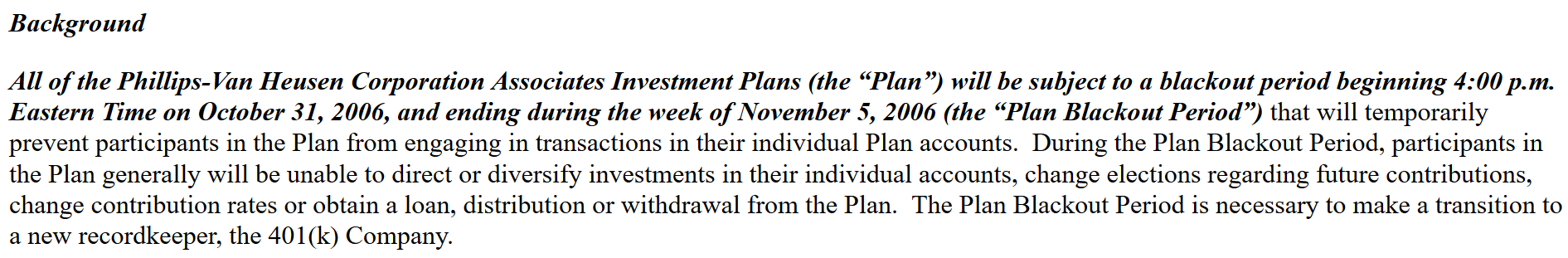 13
Wharton Research Data Services
Ecosystem
Power of Attorney


Signatories
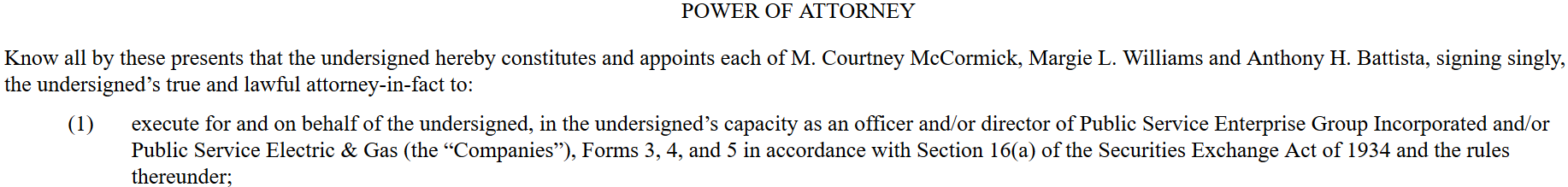 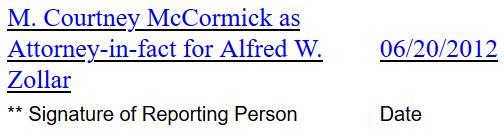 14
Wharton Research Data Services
Summary
Coverage compares favorably to other insider trading databases
Insider trading transactions are related to
Compensation
Holdings of family and friends
Movement of funds/shares and option exercise
Miscellaneous trades
Insider trading data exists within a regulatory ecosystem
Including Rule 10b5-1, trading policies, blackout periods, and powers of attorney
Academic work meant to parse out informed trading among these issues
15
Wharton Research Data Services
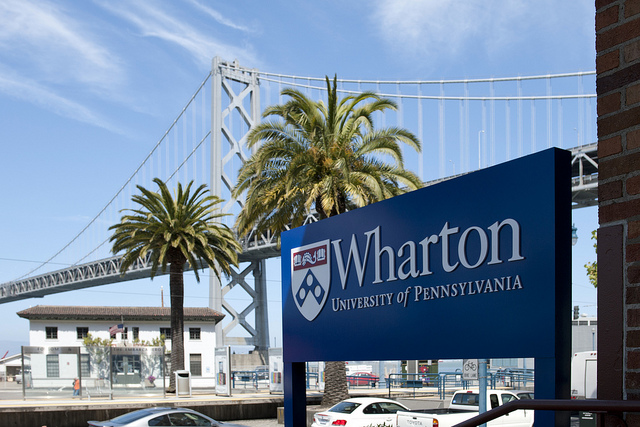 Thank You!
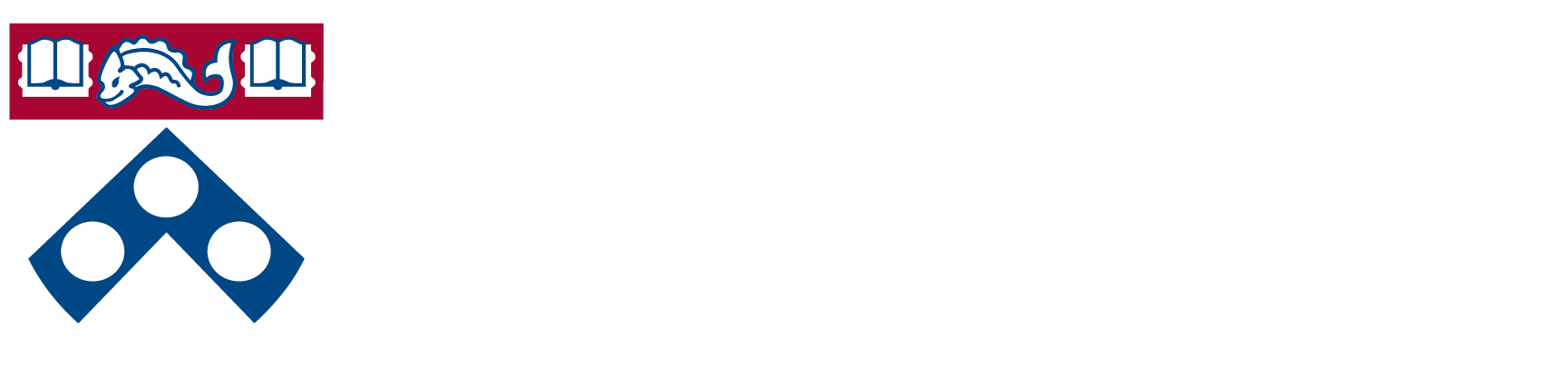 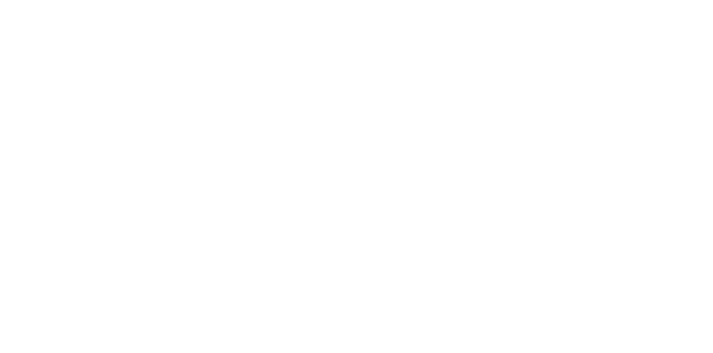